Солодова Олена Миколаївна
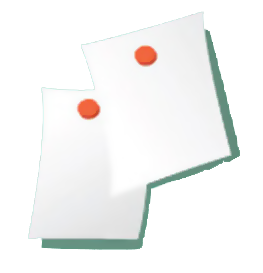 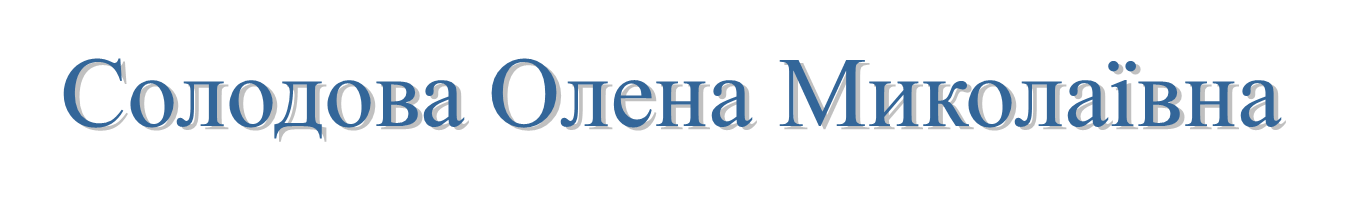 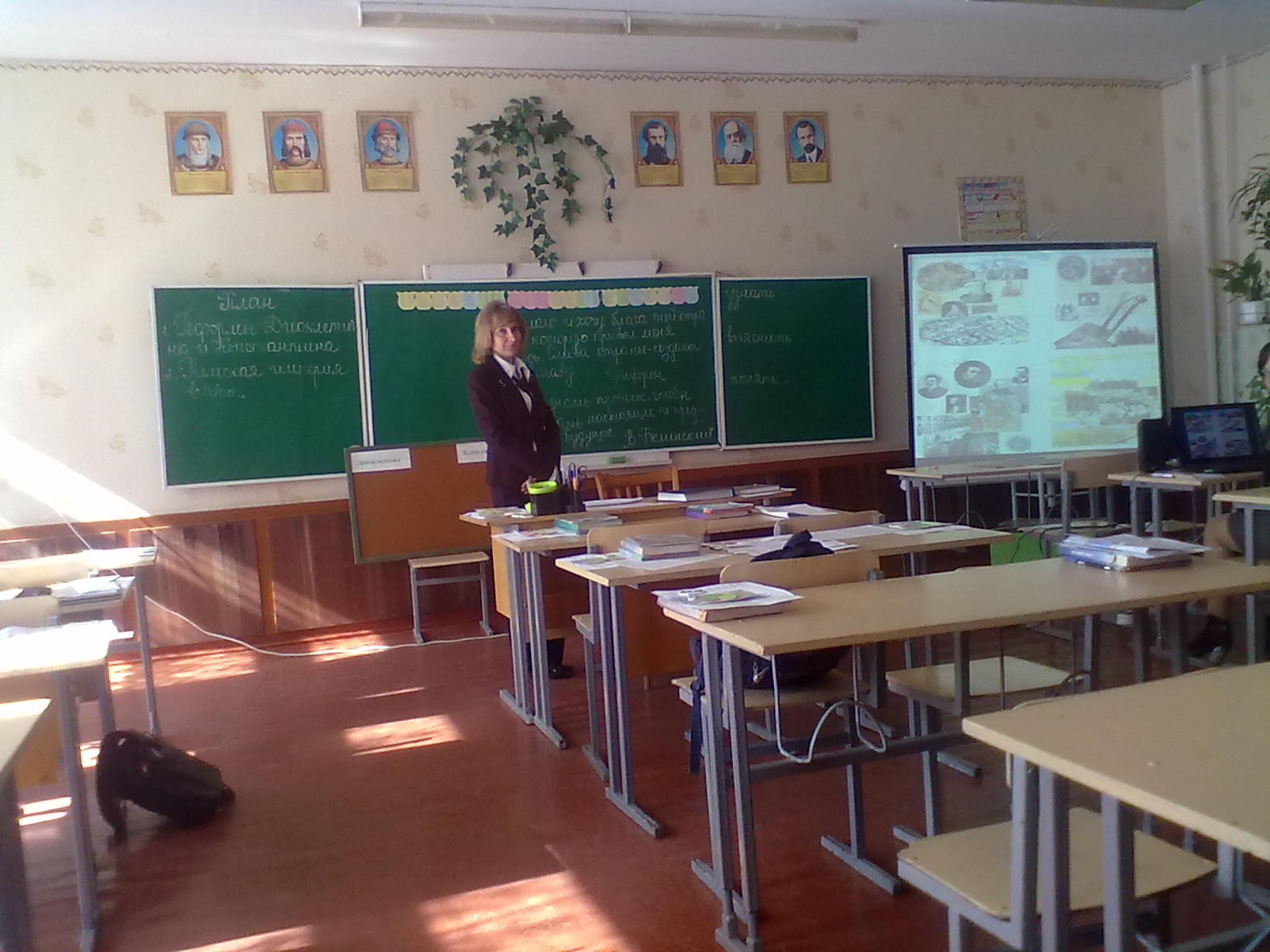 В 1999 р. закінчила МДПІ 
спеціальність - біологія та іноземна мова
В 2005 р. - МДПУ за спеціальністю 
географія та історія
Стаж роботи - 15 років
Вчитель першої кваліфікаційної категорії
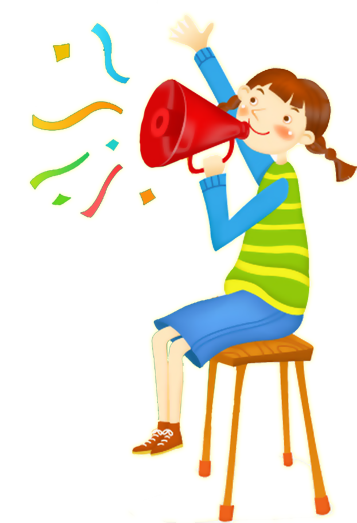 Проблемна тема над якою працює вчитель
Впровадження інтерактивних методів навчання на уроках історії. 
Основні принципи:
Мотивація.
Адаптація навчання 
Атмосфера комфорту та взаємоповаги
Досвід учнів
Заохочення учнів до самоосвіти
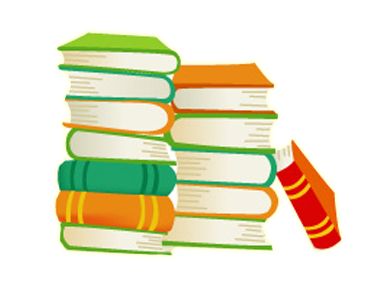 Результати Всеукраїнських учнівських 
олімпіад з історії , правознавства
2010 - 2011 н.р.
ІІ етап
V місце учень 8 кл. Овчаренко Д.
             
             2012 - 2013 н.р.
ІІ етап
ІІ місце учениця 11 кл.Воложаніна А.
IV місце учень 8 кл. Солодов Дм. 
             2013-2014 н.р. 
ІІ етап
ІІІ місце учень 9 кл. Солодов Дм.
Підвищення кваліфікації
Друковані роботи вчителя
Науково-методичний журнал «Історія та правознавство»